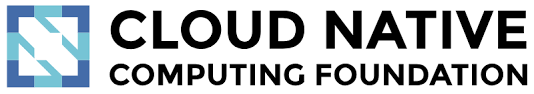 How We Doubled System Read Throughput with Only 26 Lines of Code
Presented by Minghua Tang
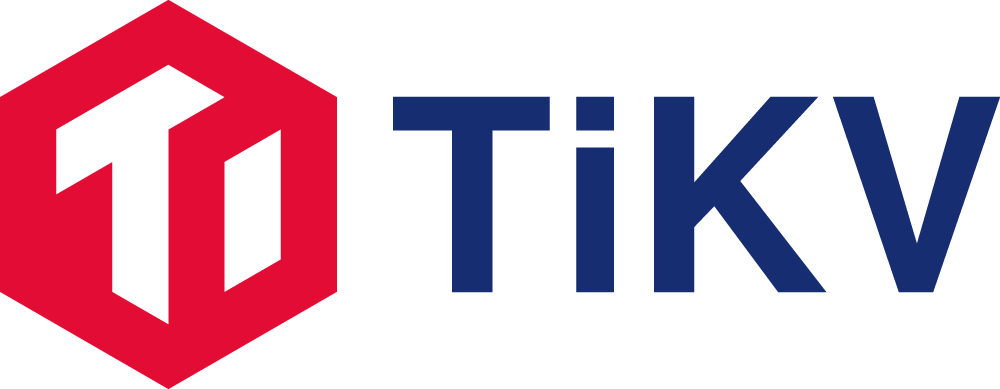 About me
Minghua Tang
Interested in databases, storage systems (and Civilization)
R&D, PingCAP
Github ID: @5kbpers
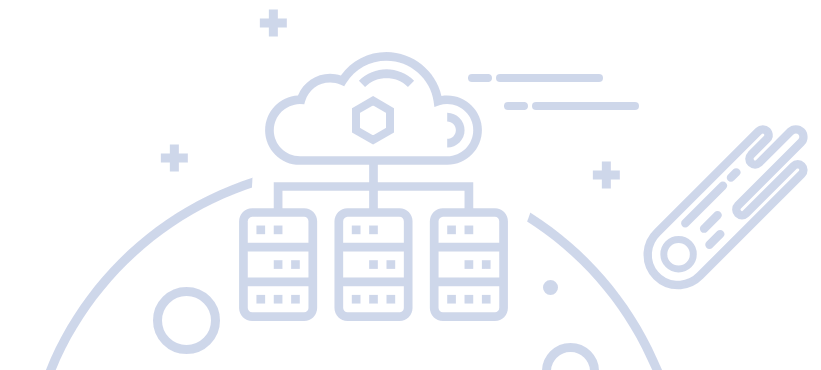 Agenda
What’s TiKV
How Follower Read was built
General use cases
Q&A
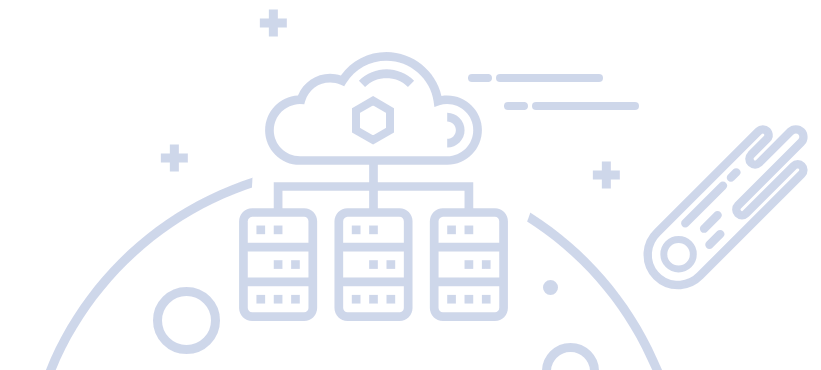 Part 1 - What’s TiKV
TiKV is ...
a distributed transactional key-value database originally created by PingCAP as the underlying storage engine for TiDB

based on the design of Google Spanner and HBase, but simpler to manage and without dependencies on any distributed file system

a CNCF incubating project with 7.6 K GitHub Stars and 246 Contributors
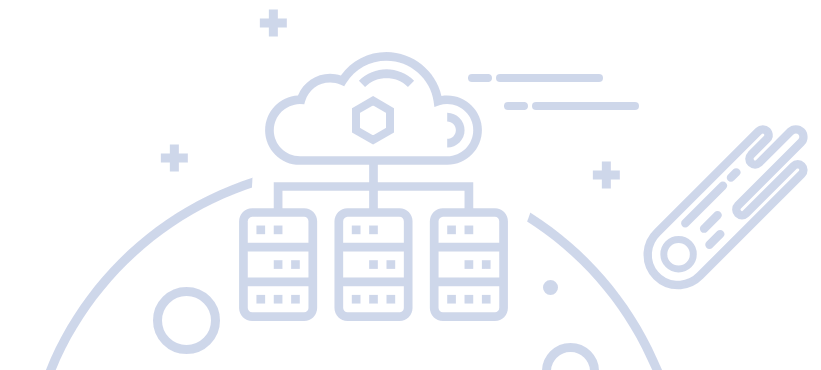 TiKV offers ...
Key-Value store
Get(Key)
Put(Key, Value)
Delete(Key)
Scan(StartKey)
Infra build upon TiKV:
TiDB (SQL like), Tedis (Redis like), etc
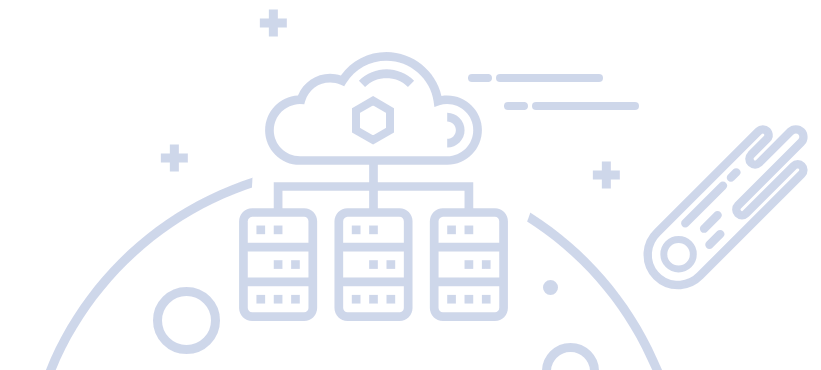 TiKV offers ...
Key-Value store
Cloud native
You can run TiKV across physical, virtual, container, and cloud environments
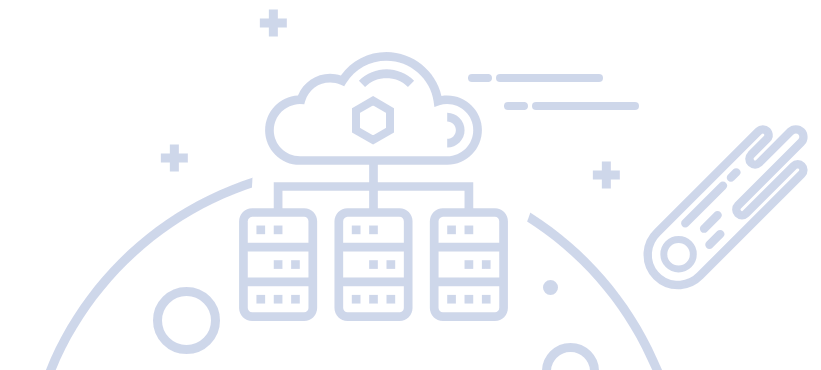 TiKV offers ...
Key-Value store
Cloud native
Horizontal scalability
Deploy more TiKV instances to scale out:
Scale Storage to store petabytes of data
Scale Performance to handle more requests
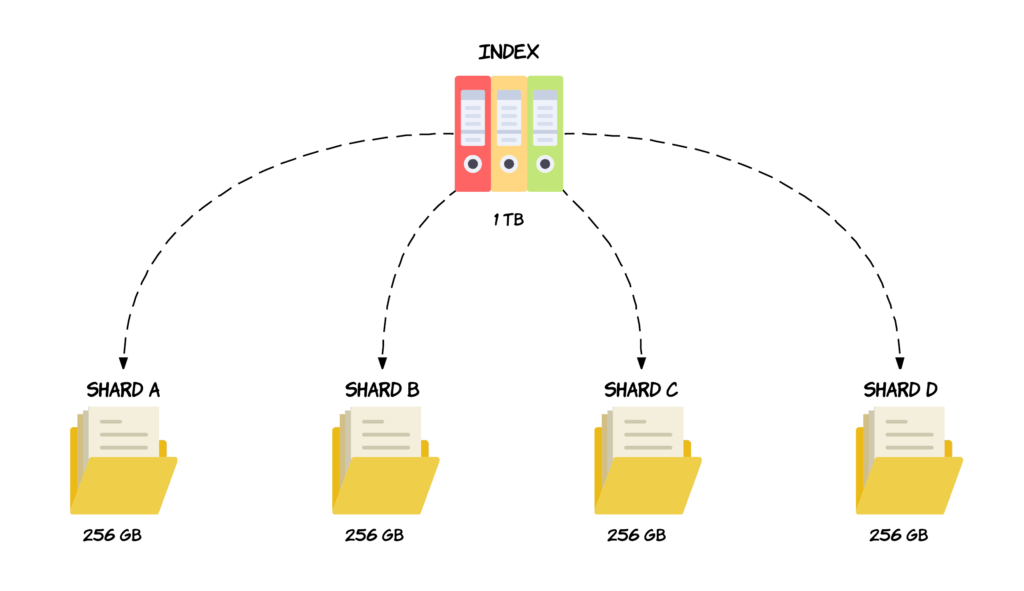 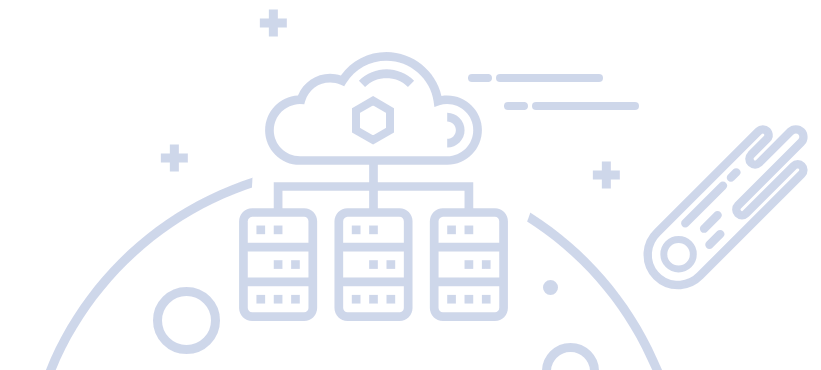 TiKV offers ...
Key-Value store
Cloud native
Horizontal scalability
High availability
Replicate and store data in multiple distant physical locations to provide redundancy in case of data center failures.
Copy 1
Copy 2
Copy 3
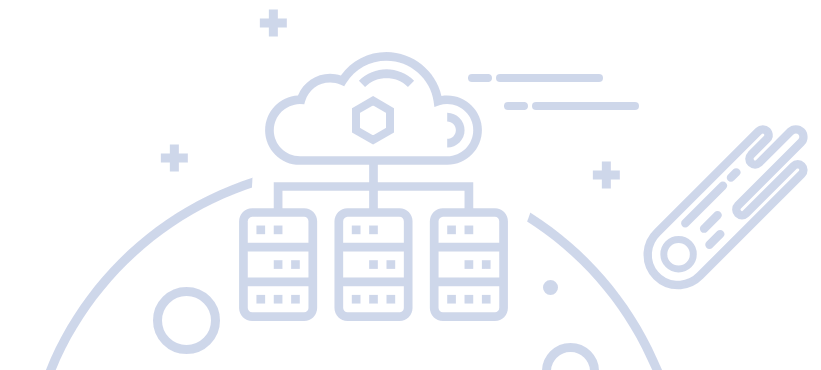 TiKV offers ...
Key-Value store
Cloud native
Horizontal scalability
High availability
Dynamic membership
Grow or shrink TiKV clusters dynamically, without the need for downtime
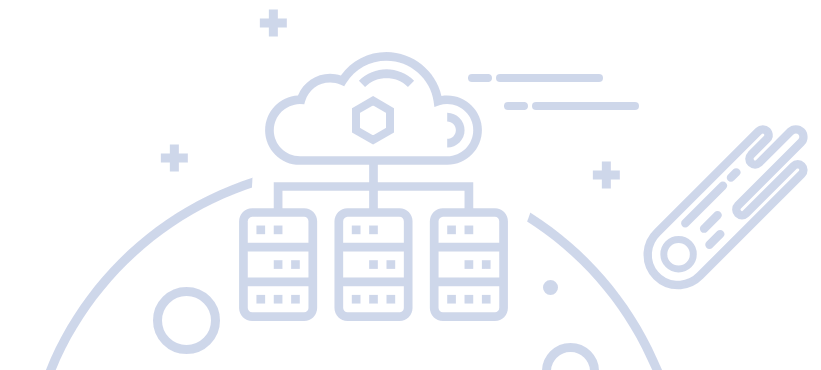 TiKV offers ...
Key-Value store
Cloud native
Horizontal scalability
High availability
Dynamic membership
Transactional
Provides externally consistent distributed transactions (ACID) to operate over multiple Key-Value pairs.
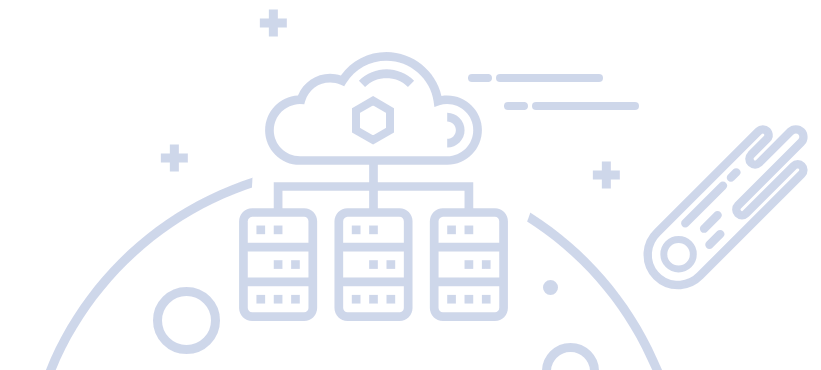 System architecture
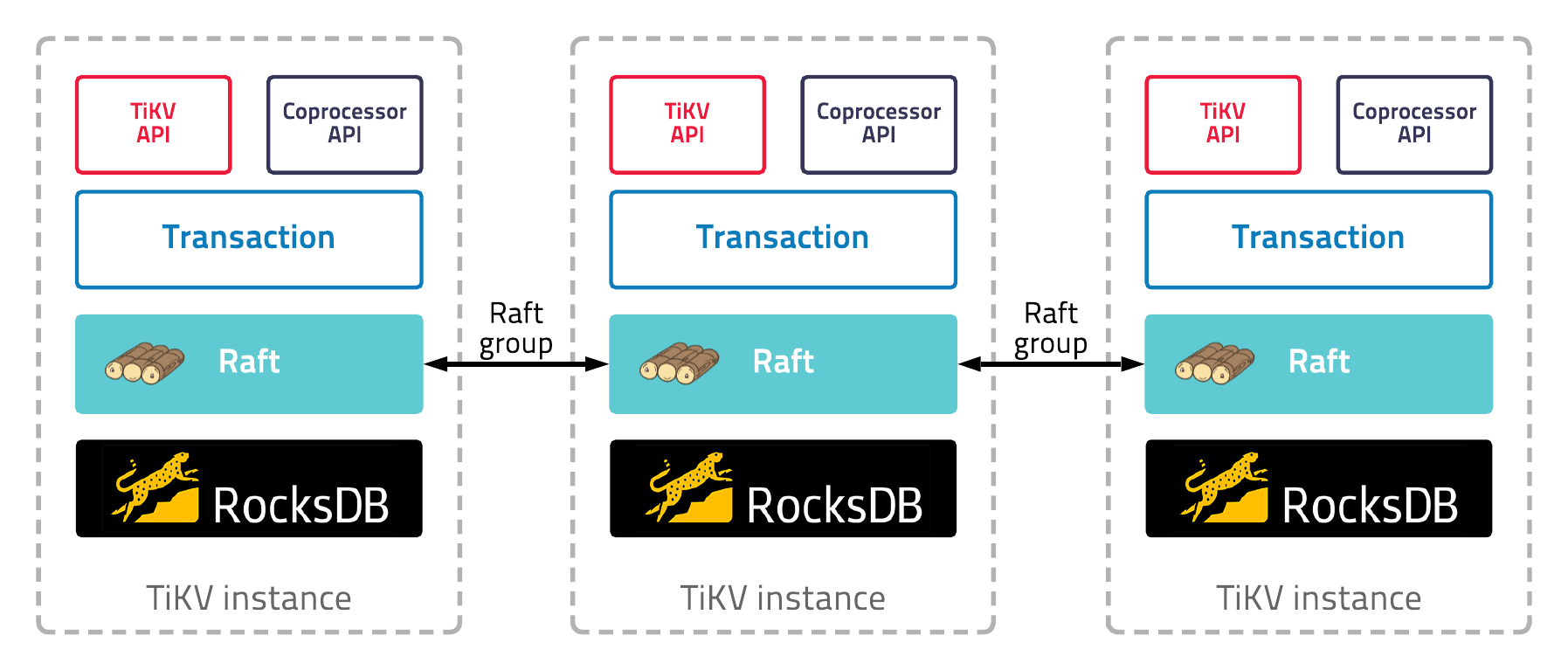 System architecture
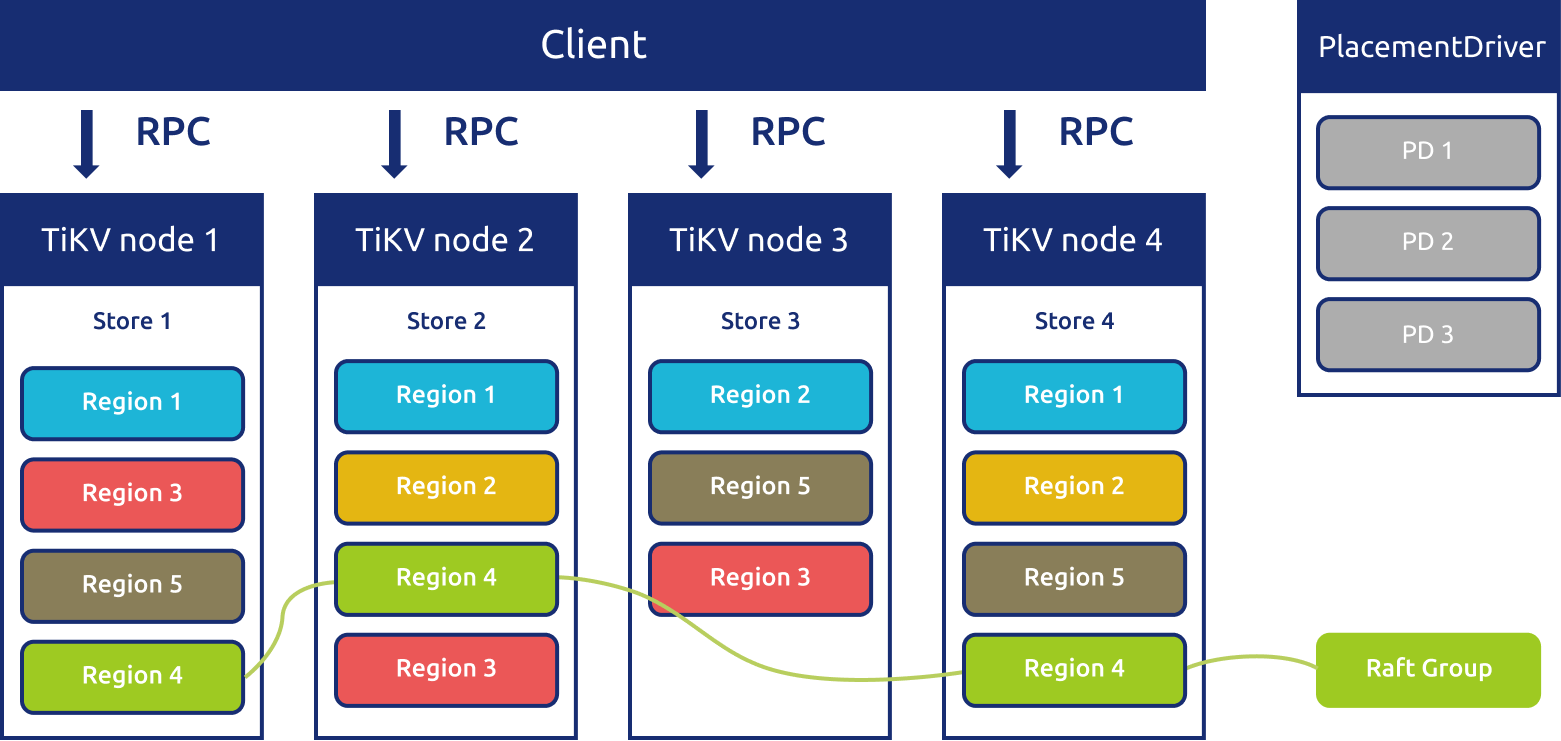 TiKV Timeline
TiKV was accepted as an Incubating project
TiKV 1.0 was released
Created as the storage layer for TiDB
Aug, 2018
Oct 2017
May, 2019
April 2016
May 2020
TiKV entered CNCF as a Sandbox project
April 2015
TiKV was open sourced
TiKV 4.0 GA (31 May)
Part 2 - How Follower Read was built
Why Follower Read ?
By default, only the leader in a Region handled heavy workloads
Question: how to reduce the load on the leader and scale out efficiently?
Follower Read: let followers serve read requests
Raft Consensus Algorithm
What is consensus?
Agreement on shared state
Recovers from server failures autonomously
Minority of servers fail: no problem
Majority fail: lose availability, retain consistency
N
N
Server States
Receives votes from majority nodes
Times out
Starts election
Times out
New Election
Starts up
Follower
Leader
Candiate
Discovers node with higer term
Discovers
current leader or new term
Log replication
Client
applied index 
2
applied index 
1
applied index 
1
Leader
Raft
Follower
Raft
Follower
Raft
State 
Machine
State 
Machine
State 
Machine
a = 1
a = 1
a = 1
b = 2
Log
Log
Log
committed index
2
committed index
2
committed index
1
1
a = 1
1
a = 1
1
a = 1
2
b = 2
2
b = 2
Commit: Replicate logs to a majority of replicas. The progress was recorded by committed index (only available on leader)
Apply: Execute commands inside logs in the state machine. The progress was recorded by applied index
Note: follower applied index != leader applied index != leader committed index
Read Index
Client
applied index 
2
applied index 
1
applied index 
1
Leader
Raft
Follower
Raft
Follower
Raft
State 
Machine
State 
Machine
State 
Machine
a = 1
a = 1
a = 1
b = 2
Log
Log
Log
committed index
2
committed index
2
committed index
1
1
a = 1
1
a = 1
1
a = 1
2
b = 2
2
b = 2
Steps:
Follower requests a ReadIndex from leader
Leader reads its committed index and broadcasts a message for confirming its liveness
Leader returns the committed index to follower
Optimazation: Lease Read
Follower Read
Two steps
request leader committed index through ReadIndex
read states locally in state machine of the follower
Exception:
TiKV implements pipelined raft, “apply” is executed asynchronously
leader may apply slower than followers
Then what if follow applied index > leader applied index?
Request 1
Propose
Append
Apply
Replicate
Request 2
Propose
Append
Apply
Replicate
Request 3
Propose
Append
Apply
Replicate
follower applied index > leader applied index
Break linearizability !!!
But snapshot isolation is still ok.
Put a = 1
(log index = 2)
Get a = 1 from follower
Get a = 0 from leader
a = 0
Leader
Follower
committed index = 2
applied index = 1
committed index = 2
applied index = 2
Tranactions in TiKV
Begin
TiKV
Client
Write a = 10 to local buffer
Prewirte a = 10
start ts = 1
Write
Lock
a(1) = 10
Lock
Write
a(1, 3) = 10
Commit start ts = 1
commit ts = 3
Snapshot Isolation ?
Snapshot isolation is still ok.
Prewirte a = 10
start ts = 1
(log index = 2)
Get lock from follower, must retry
Get a = 0 from leader
a = 0
Leader
Follower
committed index = 2
applied index = 1
committed index = 2
applied index = 2
Snapshot Isolation ?
Snapshot isolation is still ok.
Commit start ts =1
commit ts = 3
(log index = 3)
a  = 10 was locked
start ts = 1
Get a = 10 from follower
Get lock from leader, must retry
Leader
Follower
committed index = 3
applied index = 2
committed index = 3
applied index = 3
Part 3 - General use cases
General use cases
Note: Generally Follower Read is not helpful for performance
TiDB is a multi Raft service, leaders are balanced on stores
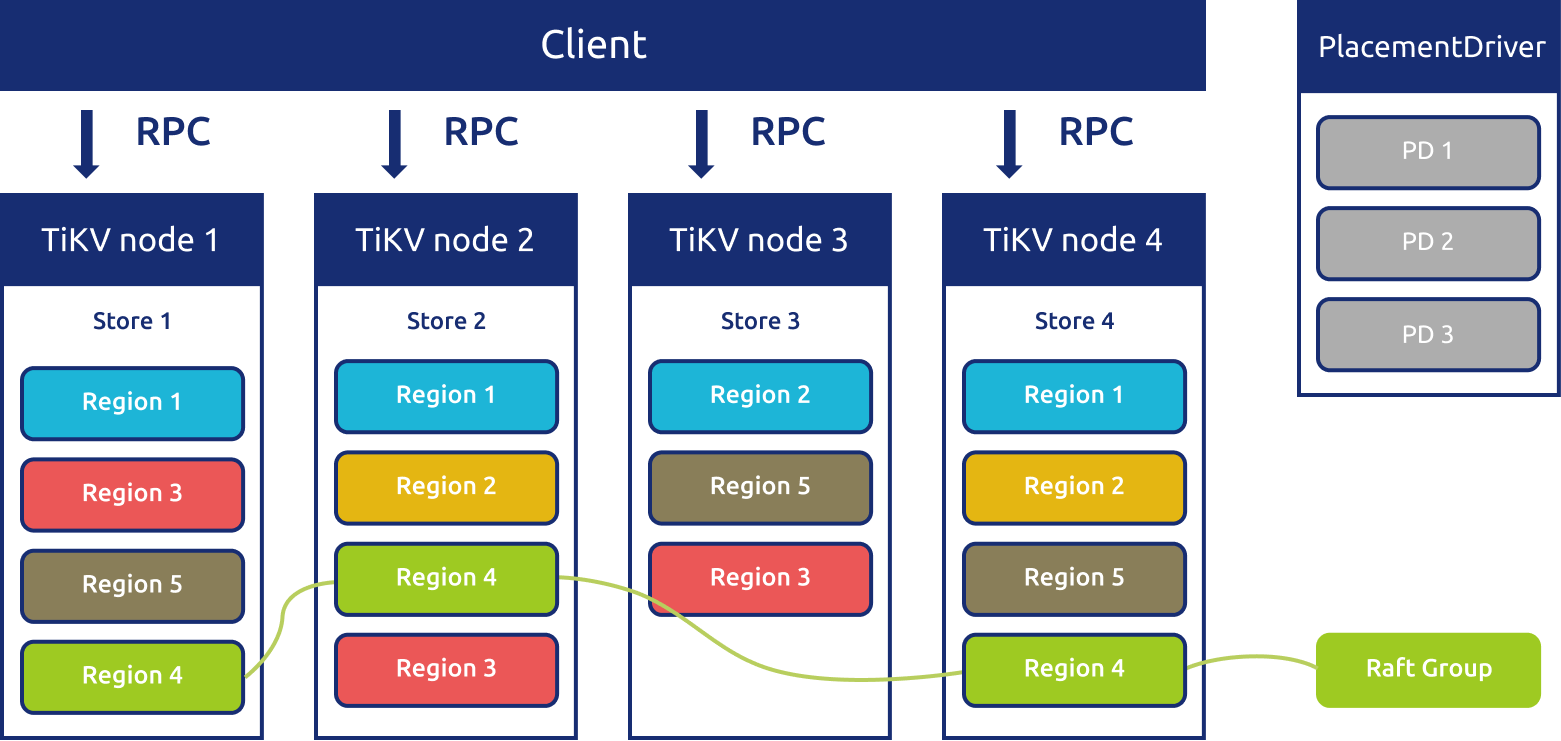 General use cases
Note: Generally Follower Read is not helpful for performance
TiDB is a multi Raft service, leaders are balanced on stores
Use case 1: Build a HTAP system
Performing read on a column store (TiFlash) is much faster than on TiKV
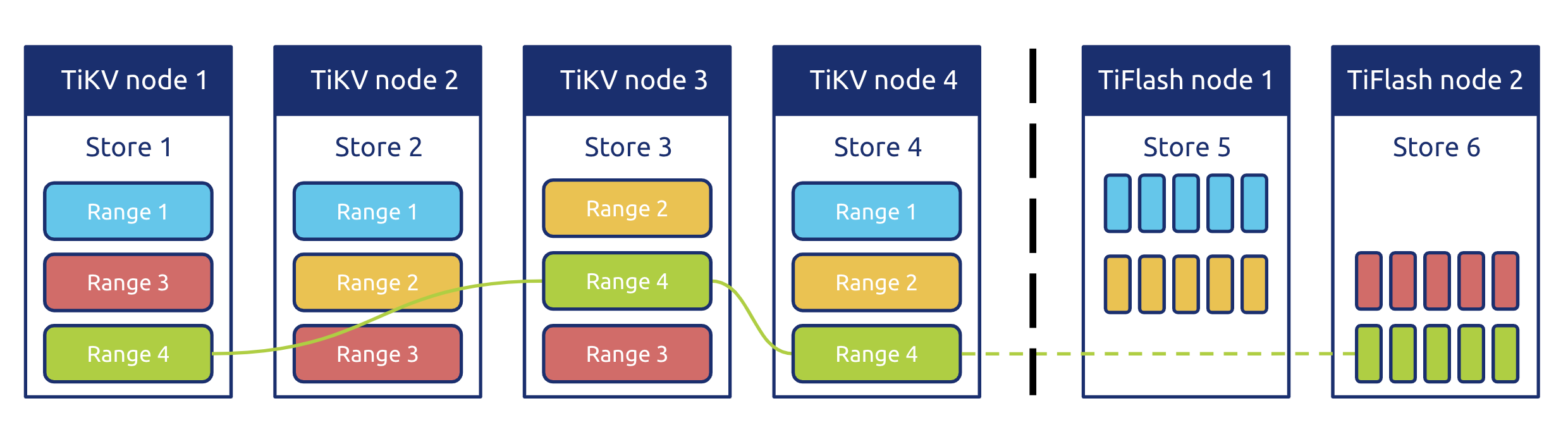 General use cases
Note: Generally Follower Read is not helpful for performance
TiDB is a multi Raft service, leaders are balanced on stores
Use case 1: Build a HTAP system
Performing read on a column store (TiFlash) is much faster than on TiKV
Use case 2: Read cross multiple data centers
Performing read on nearlier data center
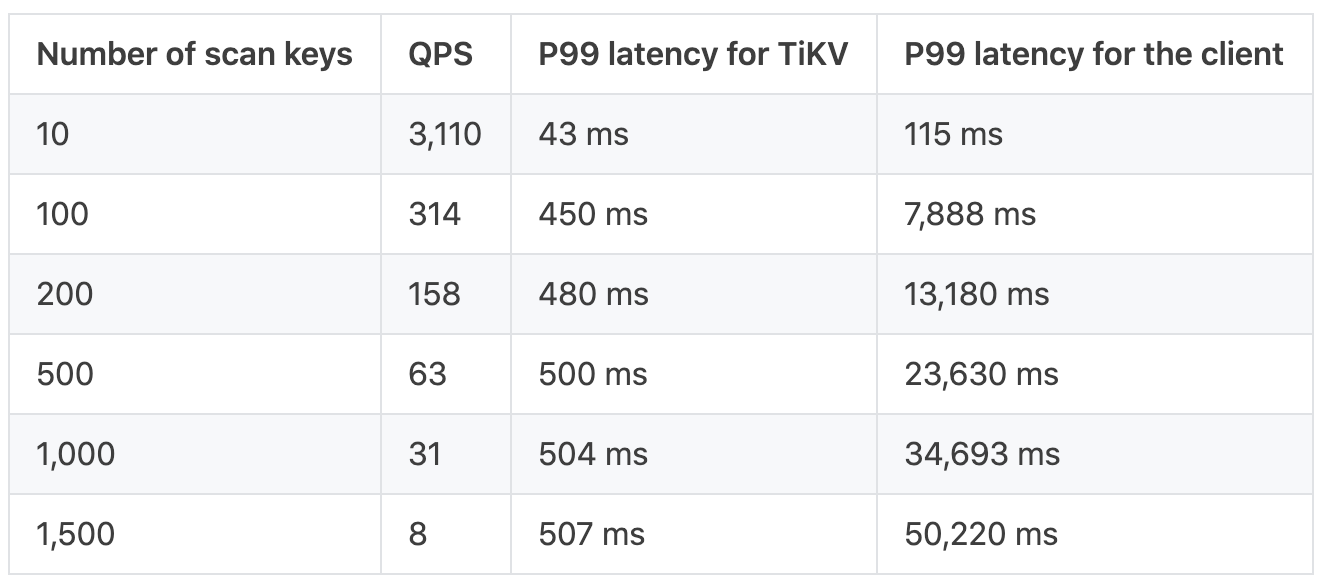 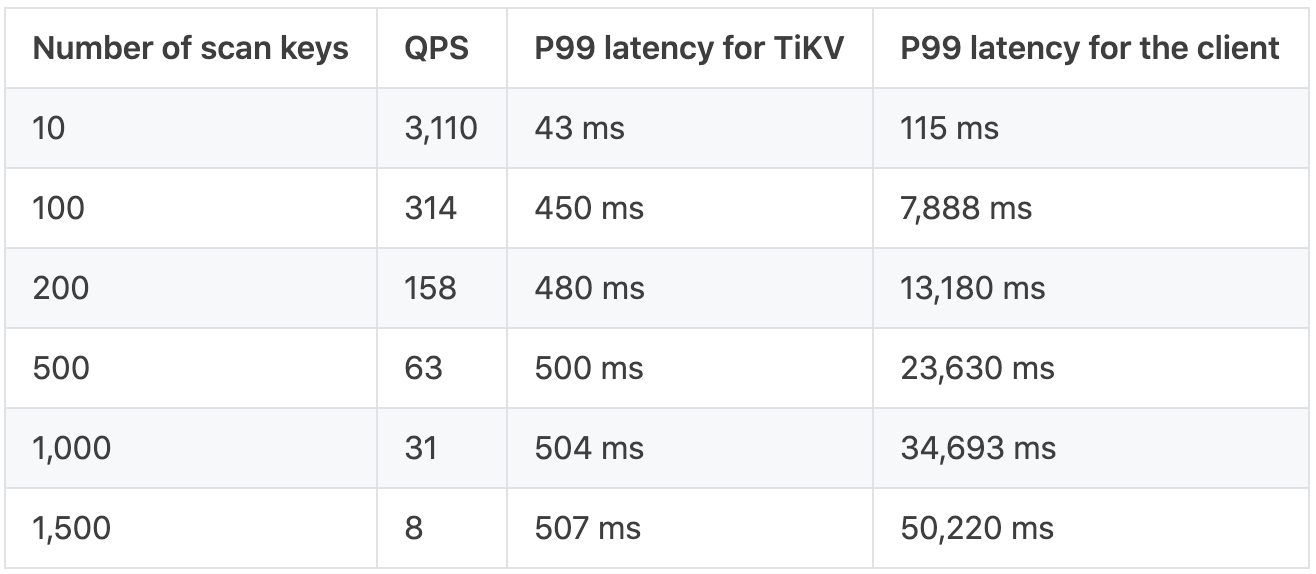 Read from follower in the same data centor
Read from leader in another data centor
General use cases
Note: Generally Follower Read is not helpful for performance
TiDB is a multi Raft service, leaders are balanced on stores
Use case 1: Build a HTAP system
Performing read on a column store (TiFlash) is much faster than on TiKV
Use case 2: Read cross multiple data centers
Performing read on nearlier data center
Use case 3: Scale out for the read performance
Elastically add a store in which places raft learners for improving read performance
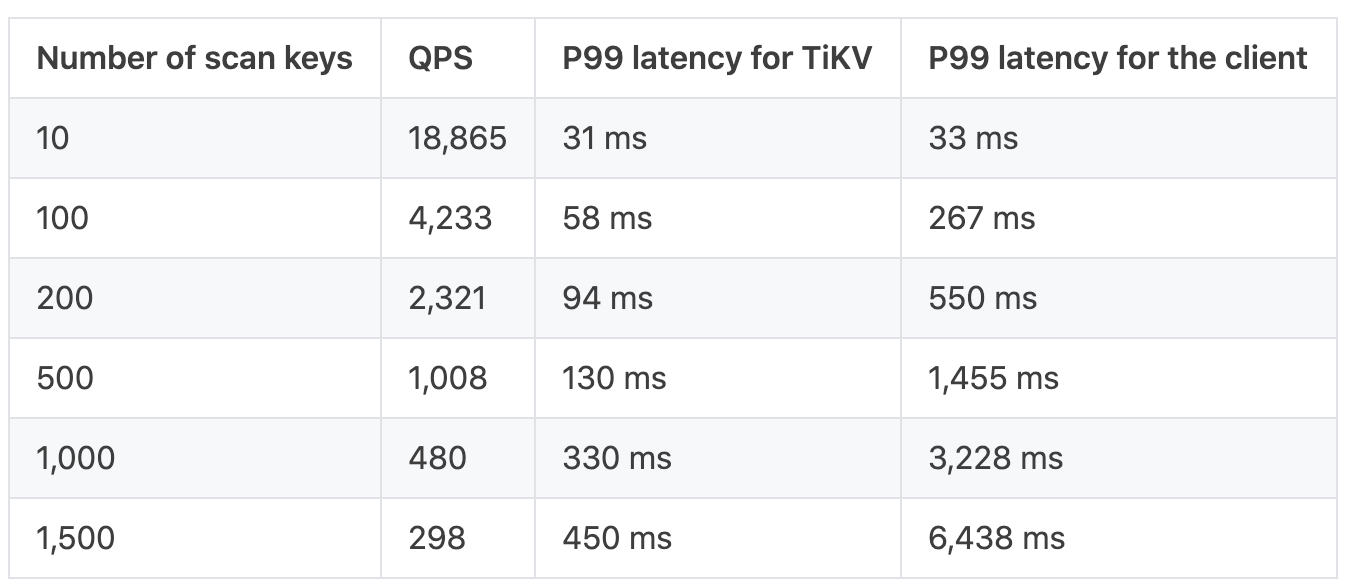 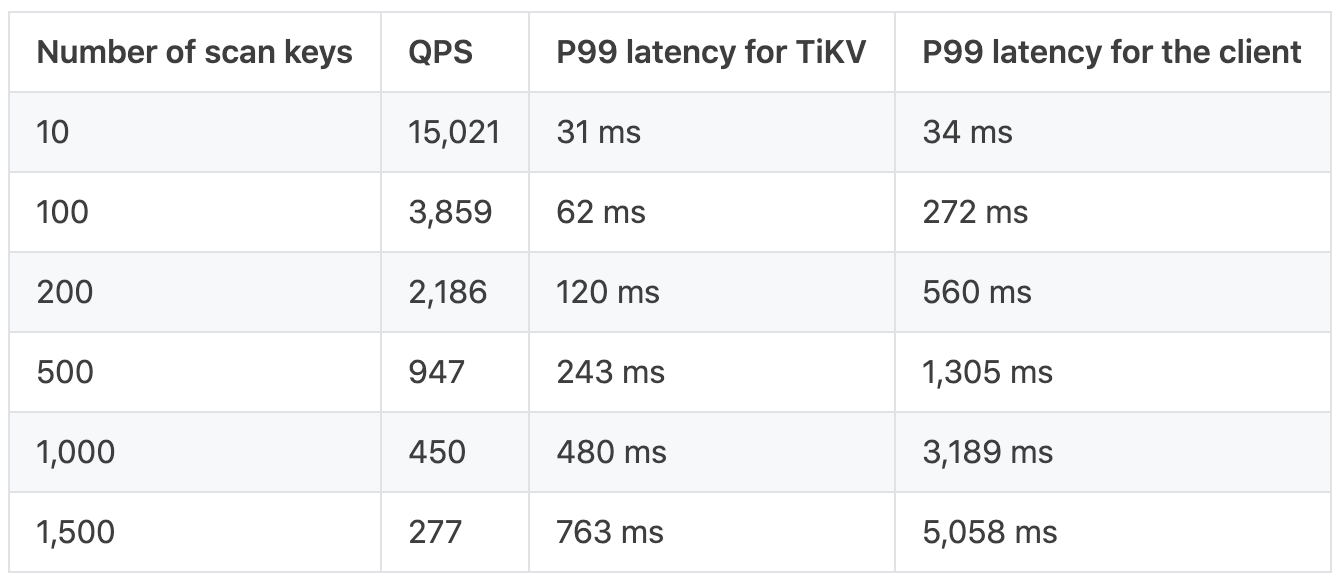 Follower Read
Leader Read
Thanks!
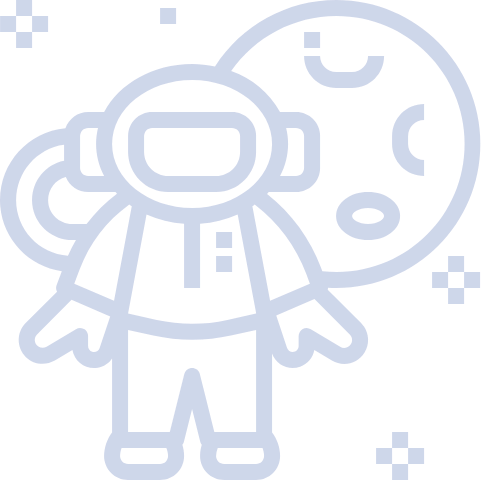